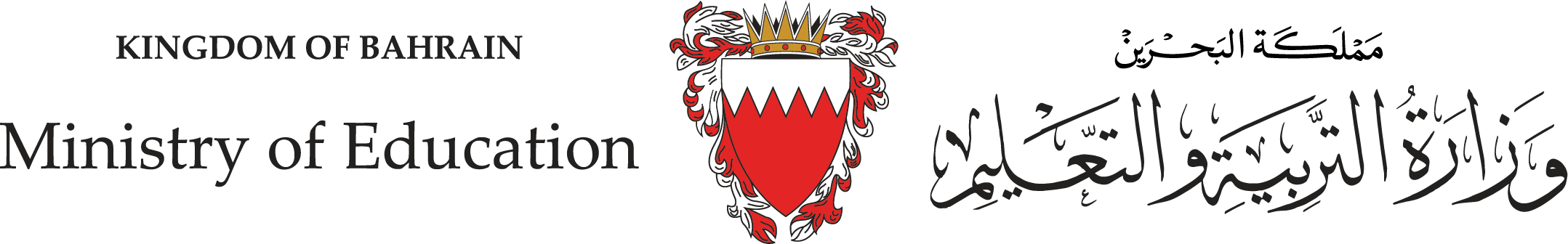 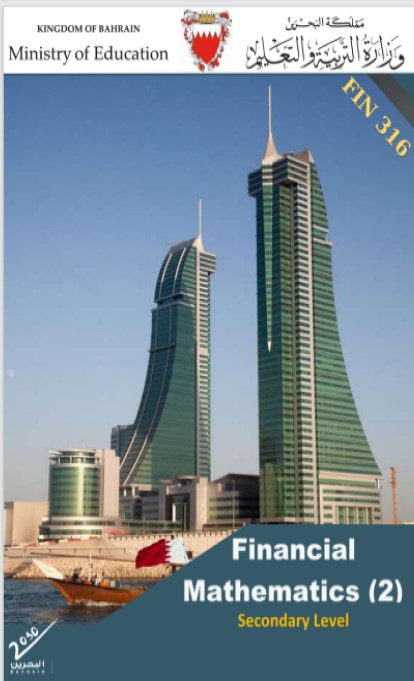 Second Semester
وزارة التربية والتعليم –العام الدراسي 2023-2024م
المرحلة الثانوية - المستوى الثالث (توحيد ) – الثالث (فني ومهني)
Learning Objectives
At this unit, our students will learn:

The concept of annuity/ payments
The different types of annuities
The definition of future and present value of annuities.
The calculation of the future and present value of annuities.
INITIATION ACTIVITY
OBJECTIVE 1
OBJECTIVE 2
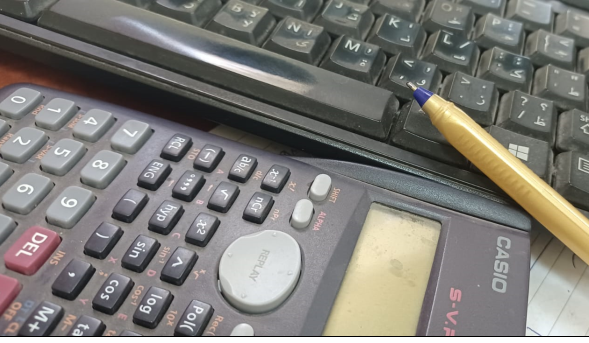 FINAL EVALUATION
وزارة التربية والتعليم –العام الدراسي 2023-2024م
FIN 316/806                                         UNIT 2                                                 Annuities and Amortization Loan
INATIATION ACTIVITY
What is mean of Annuities?
An annuity is a stream consisting of a fixed number of equal cash flows paid at regular intervals. An annuity a stream of equal cash flows arriving at a regular interval and ending after a specified period.  Therefore, the difference between an annuity and a perpetuity is that an annuity ends after some fixed number of payments whereas a perpetuity continues forever. Most car loans, mortgages, and some bonds are annuities. We represent the cash flows of an annuity on a time line as follows:
INITIATION ACTIVITY
OBJECTIVE 1
OBJECTIVE 2
OBJECTIVE 3
FINAL EVALUATION
وزارة التربية والتعليم –العام الدراسي 2023-2024م
FIN 316/806                                     UNIT 2                                                      Annuities and Amortization Loan
The different types of annuities
There are two types of annuities:.


Is a payment paid at the end of each period (end of each month– end of each six months – end of each year).


Is paid at the beginning of each period (begins every month – begins every six months – begins every year).
INITIATION ACTIVITY
OBJECTIVE 1
A- Payment / Ordinary Annuities:
OBJECTIVE 2
B- Investment / Due Annuities:
OBJECTIVE 3
FINAL EVALUATION
وزارة التربية والتعليم –العام الدراسي 2023-2024م
FIN 316/806                                           UNIT 2                                            Annuities and Amortization Loan
The definition of future and present value of annuities.
To compute the future value (compound amount) for one annuity monetary unit by using an electronic calculator or you can use the facilities, which are provided in the Microsoft office excel to compute the compound amount for one annuity monetary unit with a certain formula.

present value of a lump sum, which in simple terms in the current value of a future payment. What we will be doing is, in fact, nothing other than inverse compounding. The differences in these techniques come about merely from the investor’s point of view. In compounding, we explained earlier about the growth rate and investment in determining the present value, and we will explain the present value of money and equal payments that will be obtained or paid in the future.
Future Value of Annuities
INITIATION ACTIVITY
OBJECTIVE 1
Present Value of Annuities
OBJECTIVE 2
OBJECTIVE 3
FINAL EVALUATION
وزارة التربية والتعليم –العام الدراسي 2023-2024م
FIN 316/806                                       UNIT 2                                                  Annuities and Amortization Loan
The calculation of the future and present value of annuities.
Ordinary Annuities
INITIATION ACTIVITY
OBJECTIVE 1
OBJECTIVE 2
OBJECTIVE 3
FINAL EVALUATION
وزارة التربية والتعليم –العام الدراسي 2023-2024م
FIN 316/806                                             UNIT 2                                             Annuities and Amortization Loan
The calculation of the future and present value of annuities.
Example 2-3-1
Ordinary Annuities
INITIATION ACTIVITY
OBJECTIVE 1
OBJECTIVE 2
OBJECTIVE 3
FINAL EVALUATION
وزارة التربية والتعليم –العام الدراسي 2023-2024م
FIN 316/806                                           UNIT 2                                               Annuities and Amortization Loan
The calculation of the future and present value of annuities.
Example 2-3-1
Ordinary Annuities
INITIATION ACTIVITY
OBJECTIVE 1
OBJECTIVE 2
OBJECTIVE 3
FINAL EVALUATION
وزارة التربية والتعليم –العام الدراسي 2023-2024م
FIN 316/806                                        UNIT 2                                                  Annuities and Amortization Loan
The calculation of the future and present value of annuities.
Example 2-3-1
Ordinary Annuities
INITIATION ACTIVITY
OBJECTIVE 1
OBJECTIVE 2
OBJECTIVE 3
FINAL EVALUATION
وزارة التربية والتعليم –العام الدراسي 2023-2024م
FIN 316/806                                           UNIT 2                                                Annuities and Amortization Loan
The calculation of the future and present value of annuities.
Ordinary Annuities
INITIATION ACTIVITY
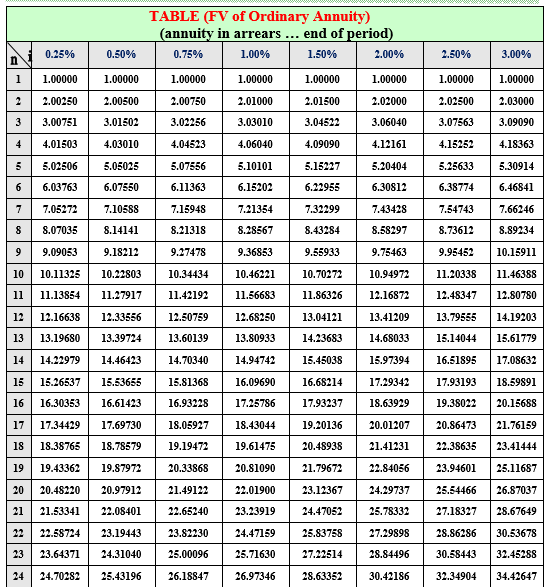 OBJECTIVE 1
OBJECTIVE 2
OBJECTIVE 3
FINAL EVALUATION
وزارة التربية والتعليم –العام الدراسي 2023-2024م
FIN 316/806                                           UNIT 2                                               Annuities and Amortization Loan
The calculation of the future and present value of annuities.
Ordinary Annuities
INITIATION ACTIVITY
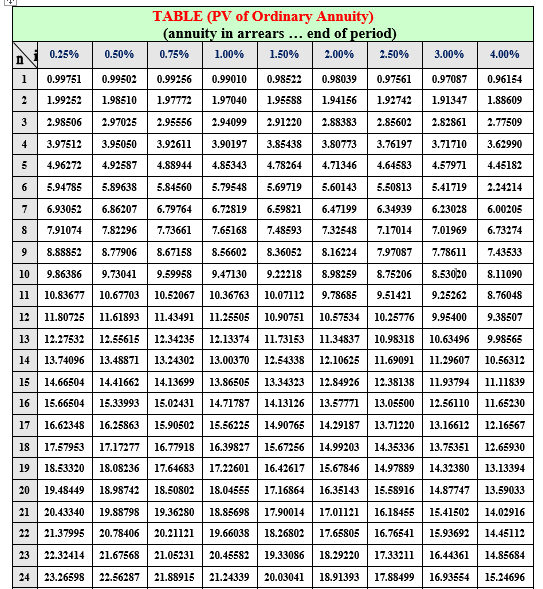 OBJECTIVE 1
OBJECTIVE 2
OBJECTIVE 3
FINAL EVALUATION
وزارة التربية والتعليم –العام الدراسي 2023-2024م
FIN 316/806                                                   UNIT 2                                        Annuities and Amortization Loan
The calculation of the future and present value of annuities.
Ordinary Annuities
INITIATION ACTIVITY
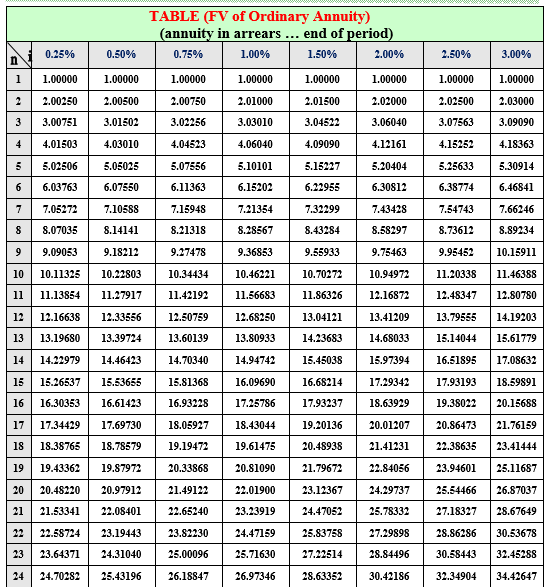 OBJECTIVE 1
OBJECTIVE 2
OBJECTIVE 3
FINAL EVALUATION
وزارة التربية والتعليم –العام الدراسي 2023-2024م
FIN 316/806                                                   UNIT 2                                    Annuities and Amortization Loan
The calculation of the future and present value of annuities.
Ordinary Annuities
INITIATION ACTIVITY
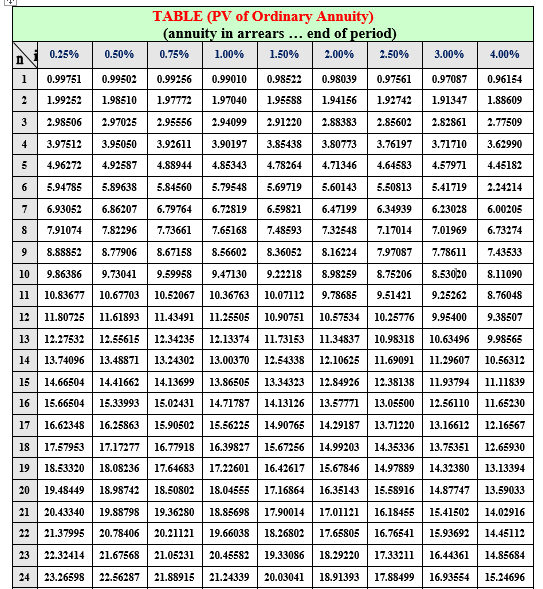 OBJECTIVE 1
OBJECTIVE 2
OBJECTIVE 3
FINAL EVALUATION
وزارة التربية والتعليم –العام الدراسي 2023-2024م
FIN 316/806                                           UNIT 2                                               Annuities and Amortization Loan
END OF LESSON
Thanks
وزارة التربية والتعليم –العام الدراسي 2023-2024م
FIN 316/806                                          UNIT 2                                                 Annuities and Amortization Loan